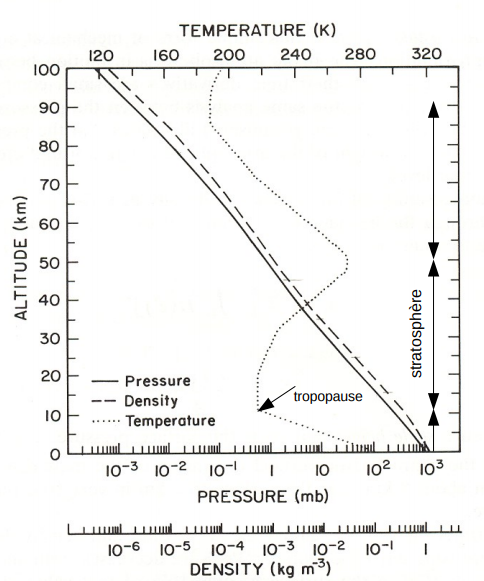 Source: B. Legras
Si on connaît Z, on connaît les propriétés thermodynamiques du système
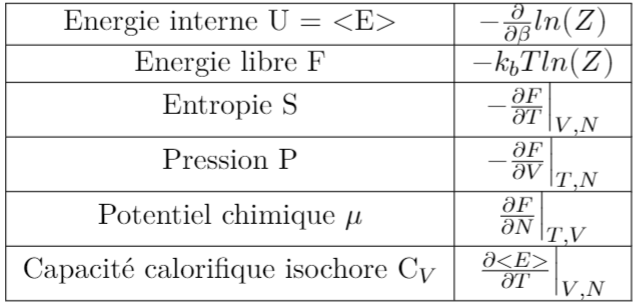 Source: B. Blancon